様式２
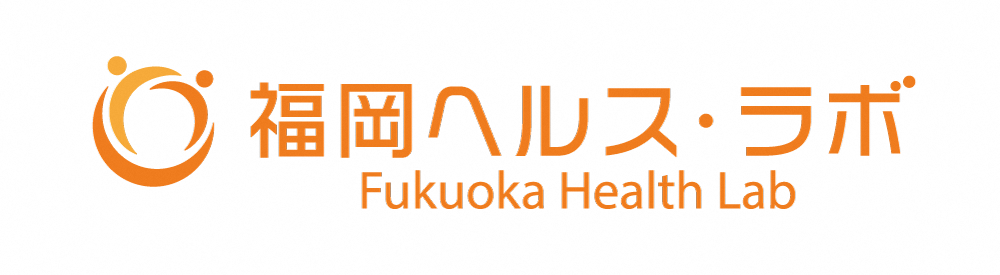 社会実験名（プロダクト名）
※本様式は、適宜、ページ数、レイアウト等変更して構いません。
○○○○○○ ○○会社
１.認証を希望するプロダクトについて①プロダクトの概要（400～600字を目安とする）
当該プロダクトの持つ特徴や、どのような健康行動（健康に資すると期待される行動）をどう促すのか、分かりやすく記載すること。

当該プロダクトが促す健康行動による「健康への効果」について、そのエビデンス（査読付き論文等）を示すとともに、当該資料を必ず添付すること。

プロダクトが想定しているターゲットを記載すること。
対象者が個人の場合は、属性や特定のニーズを持つグループなどを記載してください（例：30代男性）。対象者が法人・団体の場合は、想定している業界などを記載してください（例：協会健保、夜勤のある職種、教育業界）。

プロダクトの社会的意義や背景を記載すること。
当該プロダクトの普及に取り組むべき理由、特に、市民の健康維持・増進や介護予防、症状の改善（重症化予防を含む）における課題をどう解決するのかや、福岡ヘルス・ラボが目指す『人生100年時代に向けた、誰もが心身ともに健康で自分らしく暮らせる持続可能な社会の実現』にどのように寄与するのかについて記載してください。
必要に応じて、「健康日本21福岡市計画」に挙げる健康づくり等の指標を参照してください。
2
１.認証を希望するプロダクトについて②楽しみながら自然に健康づくりに取り組める工夫や仕掛け
利用者が「当該プロダクトが促す健康行動」に自然に楽しみながら取り組めるための工夫や仕掛けを記載すること。
例：歩数に応じて特典と交換できるポイントがもらえる。アプリのログイン頻度が下がると、リコメンドのメッセージが届く。

類似するプロダクトがある場合は、本プロダクトの優位性を記載すること。
3
１.認証を希望するプロダクトについて③事業展開イメージ
プロダクト（製品・サービス）の事業スキームや、実際にお金を払うターゲット顧客、なぜ顧客がお金を払うのか
提案時点の事業の進捗状況と、課題や展望
社会実験により得られる成果（取得したデータや認証の付与等）を活用した更なる事業展開モデル
例：認証をチラシ等で顧客にPRし、新たなターゲット層にプロダクトを訴求したい
4
２.社会実験の計画について①社会実験の計画の概要（200～300字を目安とする）
健康行動の習慣化（「楽しみながら」「自然に」健康づくりに取り組めるか）の検証のため、当該プロダクトを、参加者に、どのように、どの程度利用してもらうのか、どのような検証を行うのかなど、社会実験として実施する内容についての概要を記載すること。
参加者に求める行動として、社会実験開始までに準備すること、休止期間、後観察期間、実施方法などがある場合は、具体的に記載すること。
例：会場で実施する事前説明会への参加、自宅での運動プログラムの実施と実施直後の運動記録、毎月１回事業者へ運動記録のメール送付
5
２.社会実験の計画について②スケジュール
参加者募集等の準備、社会実験の開始、参加者のプロダクト利用、効果測定、データ分析、報告書作成などの時期および期間を示すこと。
休止期間、後観察期間などがある場合は、具体的に記載してください。
社会実験の実施期間については、「健康行動の習慣化」が明確になるだけの十分な期間を設けること。
福岡市ヘルス・ラボでは、厚生労働省の「行動変容ステージモデル」に基づき、「当該プロダクトが促す健康行動の変容が「6ヶ月以上継続すること」を「健康行動の習慣化」の指標とする。但し、サービスによっては、事業評価委員会の審査に基づき、異なる期間・状態等を指定する場合がある。
2021（令和3）年7月31日までに、社会実験を完了し、報告書を提出すること（期日までに完了しなかった場合、採択の取り消しを行う場合があります）。
③実施地域又は場所
社会実験の具体的な地域や場所について、目途が立っている場合または調整中であれば記載すること。
今後、フィールド調整が必要な場合は、現在想定している具体的な地域・場所等について示すこと（例：高齢化率が●％以上の小学校区）。
主たる実施地域又は場所は福岡市内に設定してください。
ただし、全国など広域での比較を目的とする社会実験の場合は、この限りではありません。
また、アプリケーションの活用、遠隔地へ提供するプログラムなど、市外での実施に合理的な理由がある場合は事務局に相談してください。
6
２.社会実験の計画について④予定参加者数／⑤参加者の選定条件及び除外条件
参加者をグループに分ける場合は、グループ毎の設定数など具体的に記載すること。
例：認証を希望するプロダクト利用層50名、標準プロダクト利用層50名、計100名
過去の研究等を参考に、実験デザインに応じた、効果測定に十分なサンプル数を設定すること。
参加者の選定条件および除外条件を、具体的かつ定量的に記載してください（選定条件の例：年齢、性別、職業、既往歴等／除外条件の例：治療、投薬、重篤な疾患や罹患、手術歴等）
必要に応じて、下記「行動変容ステージモデル」の図式を用いて、対象とする参加者の状態（ステージ）および終了時に目指す状態（ステージ）を示してください。
＜記載例＞
対象とする参加者のステージ
実験終了時に到達を目指すステージ
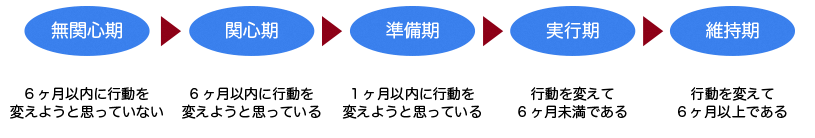 7
２.社会実験の計画について⑥参加者の募集方法
④で掲げた予定参加者数の確保に向けた、参加者の募集方法について具体的に記載すること。
例：アプリの既存ユーザー●名へ参加呼びかけ、関連企業●社を通じて対象者群を抽出して個別に声掛け、新聞広告を掲出、参加者募集のため●名規模の健康イベントを実施
地域や施設を定めて社会実験を行う場合など、必要に応じて、福岡ヘルス・ラボ事務局がマッチングを支援します。
8
２.社会実験の計画について⑦健康行動の習慣化に関する効果測定の方法、測定項目及び目標値
当該プロダクトが促す健康行動の習慣化に関する社会実験において、効果測定の方法、測定項目および目標値を示すこと。
例１：アプリを利用した▲▲運動を、６ヶ月以上継続した人の割合●％
例２：アプリを利用した人のアンケート調査において、●％の人が「楽しかった」「自然に取り組めた」と回答
福岡ヘルス・ラボは、設定された目標値等を踏まえ、社会実験の結果を評価します。
効果測定の方法は自由とするが、最低限、介入前後の比較を行うこと。できれば、既存の標準的な方法との比較を行うことが望ましい（例：アプリと紙の利用者比較など） 。
9
２.社会実験の計画について⑧社会実験の実施体制
事業者のほか、連携する研究機関、倫理審査機関（実施する場合） 、その他実証事業のすべての関係者や協力機関を含む実施体制を記載すること。
10
２.社会実験の計画について⑨参加者への配慮
社会実験の中止条件／参加者個人に対する停止条件
社会実験を中止する条件および参加者個人に対し実験を停止する条件があれば明記してください（例：参加者の健康上の理由で社会実験への参加が困難と判断された場合）
社会実験において想定される事故とその補償方法
精神、身体的負担の可能性が有る場合は記載
また、事故が発生した場合に備えた保険と補償内容を記載
個人情報の取扱い
参加者の同意書を取り扱う場合は、機密保持について十分配慮し、データの授受の方法、開示請求への対応、データの保管方法などを記載
参加者の個人情報を委託先など第三者に提供する場合は、匿名化、保管、廃棄の方法、提示予定先などを記載
個人情報保護規程等を添付することを推奨
参加者に生じる利益と不利益、謝礼の有無、経済的負担の有無、健康被害の可能性がある場合はその対応方法
参加の任意性の説明など同意撤回の自由の保障について
参加者に対する社会実験結果の開示範囲
11